TẬP HUẤNQUY CHẾ DÂN CHỦ VÀ CÁC VĂN BẢN QUY PHẠM PHÁP LUẬTXuyên Mộc, ngày 30  tháng 8 năm 2023
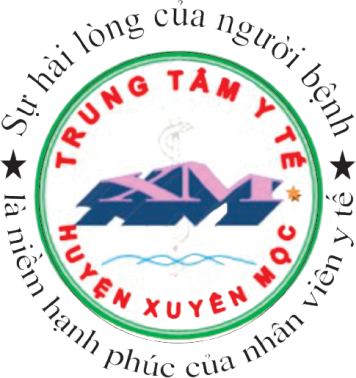 Nội dung:
1. Thực hiện Quy chế dân chủ trong đơn vị sự nghiệp công lập.
2. Luật Cán bộ, công chức và Luật viên chức sửa đổi 2019.
3. Bộ luật Lao động 2019.
4. Luật Khiếu nại 2011 và Văn bản hợp nhất số 03/VBHN-VPQH ngày 06/8/2021.
5 Các quy định, chế độ,  chính sách về tiền lương, phụ cấp của ngành Y.
6. Luật Khám bệnh, chữa bệnh số 15/2023/QH15
PHẦN I: Thực hiện Quy chế dân chủ trong đơn vị sự nghiệp công lập. 
	NGHỊ ĐỊNH 04/2015/NĐ-CP ngày 09/01/2015 về thực hiện dân chủ trong hoạt động của cơ quan hành chính nhà nước và đơn vị sự nghiệp công lập.
MỤC ĐÍCH THỰC HIỆN DÂN CHỦ TRONG HOẠT ĐỘNG CỦA CƠ QUAN, ĐƠN VỊ
PHẦN I
Phát huy quyền làm chủ của CB, CCVC và nâng cao trách nhiệm của người đứng đầu cơ quan, đơn vị, trường học.
Phát huy quyền làm chủ của cán bộ, viên chức và nâng cao trách nhiệm của người đứng đầu cơ quan, đơn vị, trường học.
I
Góp phần xây dựng đội ngũ CB, CCVC có đủ phẩm chất chính trị, phẩm chất đạo đức, lối sống, năng lực và trình độ chuyên môn, nghiệp vụ, làm việc có năng suất, chất lượng, hiệu quả, đáp ứng yêu cầu phát triển và đổi mới của đất nước.
II
Phòng ngừa, ngăn chặn và chống các hành vi tham nhũng, lãng phí, quan liêu, phiền hà, sách nhiễu.
III
09 việc phải công khai để cán bộ, công chức, viên chức biết
1. Chủ trương, chính sách của Đảng và pháp luật của Nhà nước liên quan đến công việc của cơ quan, đơn vị.
2. Kế hoạch công tác hàng năm, hàng quý, hàng tháng của cơ quan, đơn vị.
3. Kinh phí hoạt động hàng năm, bao gồm các nguồn kinh phí do ngân sách nhà nước cấp và các nguồn tài chính khác; quyết toán kinh phí hàng năm của cơ quan, đơn vị; tài sản, trang thiết bị của cơ quan, đơn vị; kết quả kiểm toán.
4. Tuyển dụng, đào tạo, bồi dưỡng, điều động, bổ nhiệm, luân chuyển, biệt phái, từ chức, miễn nhiệm; hợp đồng làm việc, thay đổi chức danh nghề nghiệp, thay đổi vị trí làm việc, chấm dứt hợp đồng làm việc của viên chức; đi công tác nước ngoài, giải quyết chế độ, nâng bậc lương, nâng ngạch, đánh giá, xếp loại công chức, viên chức; khen thưởng, kỷ luật, thôi việc, nghỉ hưu đối với cán bộ, công chức, viên chức; các đề án, dự án và việc xây dựng các văn bản quy phạm pháp luật của cơ quan, đơn vị.
09 việc phải công khai để cán bộ, công chức, viên chức biết:
5. Các vụ việc tiêu cực, tham nhũng trong cơ quan, đơn vị đã được kết luận; bản kê khai tài sản, thu nhập của người có nghĩa vụ phải kê khai theo quy định của pháp luật.
6. Kết quả thanh tra, kiểm tra, giải quyết khiếu nại, tố cáo trong nội bộ cơ quan, đơn vị.
7. Các nội quy, quy chế của cơ quan, đơn vị.
8. Kết quả tiếp thu ý kiến của cán bộ, công chức, viên chức về những vấn đề thuộc thẩm quyền quyết định của người đứng đầu cơ quan, đơn vị đưa ra lấy ý kiến cán bộ, công chức, viên chức quy định tại Điều 9 của Nghị định này.
9. Văn bản chỉ đạo, điều hành của cơ quan quản lý cấp trên liên quan đến công việc của cơ quan, đơn vị.
Những việc cán bộ, công chức, viên chức tham gia ý kiến:
1. Chủ trương, giải pháp thực hiện nghị quyết của Đảng, pháp luật của Nhà nước liên quan đến công việc của cơ quan, đơn vị.
2. Kế hoạch công tác hàng năm của cơ quan, đơn vị.
3. Tổ chức phong trào thi đua của cơ quan, đơn vị.
4. Báo cáo sơ kết, tổng kết của cơ quan, đơn vị.
5. Các biện pháp cải tiến tổ chức, hoạt động và lề lối làm việc; phòng, chống tham nhũng, thực hành tiết kiệm, chống lãng phí, chống quan liêu, phiền hà, sách nhiễu nhân dân.
6. Kế hoạch tuyển dụng, đào tạo, bồi dưỡng cán bộ, công chức, viên chức; bầu cử, bổ nhiệm cán bộ, công chức, viên chức.
7. Thực hiện các chế độ, chính sách liên quan đến quyền và lợi ích của cán bộ, công chức, viên chức.
8. Các nội quy, quy chế của cơ quan, đơn vị.
PHẦN II: CÁC VĂN BẢN QUY ĐỊNH VỀ VIÊN CHỨC
Luật Viên chức 2010 và Luật sửa đổi, bổ sung một số điều của Luật cán bộ, công chức và Luật viên chức 2019.
Các quy định nổi bậc cần chú ý:
Các hành vi bị xử lý kỷ luật
Các hình thức kỷ luật đối với viên chức
Các Nghị định hướng dẫn Luật Viên chức còn hiệu lực bao gồm:
- Nghị định 106/2020/NĐ-CP về vị trí làm việc và số lượng người làm việc trong đơn vị sự nghiệp công lập.
- Nghị định 90/2020/NĐ-CP về đánh giá, xếp loại chất lượng cán bộ, công chức, viên chức
- Nghị định 115/2020/NĐ-CP quy định về tuyển dụng, sử dụng và quản lý viên chức 
- Nghị định 112/2020/NĐ-CP về kỷ luật cán bộ, công chức, viên chức
I. Các hành vi bị xử lý kỷ luật
1. Cán bộ, công chức, viên chức có hành vi vi phạm các quy định về nghĩa vụ của cán bộ, công chức, viên chức; những việc cán bộ, công chức, viên chức không được làm; nội quy, quy chế của cơ quan, tổ chức, đơn vị; vi phạm đạo đức, lối sống hoặc vi phạm pháp luật khác khi thi hành công vụ thì bị xem xét xử lý kỷ luật.
2. Mức độ của hành vi vi phạm được xác định như sau:
a) Vi phạm gây hậu quả ít nghiêm trọng là vi phạm có tính chất, mức độ tác hại không lớn, tác động trong phạm vi nội bộ, làm ảnh hưởng đến uy tín của cơ quan, tổ chức, đơn vị công tác.
b) Vi phạm gây hậu quả nghiêm trọng là vi phạm có tính chất, mức độ, tác hại lớn, tác động ngoài phạm vi nội bộ, gây dư luận xấu trong cán bộ, công chức, viên chức và nhân dân, làm giảm uy tín của cơ quan, tổ chức, đơn vị công tác.
c) Vi phạm gây hậu quả rất nghiêm trọng là vi phạm có tính chất, mức độ, tác hại rất lớn, phạm vi tác động đến toàn xã hội, gây dư luận rất bức xúc trong cán bộ, công chức, viên chức và nhân dân, làm mất uy tín của cơ quan, tổ chức, đơn vị công tác.
d) Vi phạm gây hậu quả đặc biệt nghiêm trọng là vi phạm có tính chất, mức độ, tác hại đặc biệt lớn, phạm vi tác động sâu rộng đến toàn xã hội, gây dư luận đặc biệt bức xúc trong cán bộ, công chức, viên chức và nhân dân, làm mất uy tín của cơ quan, tổ chức, đơn vị công tác.
II. Các hình thức kỷ luật đối với viên chức
1. Áp dụng đối với viên chức không giữ chức vụ quản lý
a) Khiển trách.
b) Cảnh cáo.
c) Buộc thôi việc.
2. Áp dụng đối với viên chức quản lý
a) Khiển trách.
b) Cảnh cáo.
c) Cách chức.
d) Buộc thôi việc.
Viên chức bị kỷ luật bằng một trong các hình thức quy định tại Điều này còn có thể bị hạn chế thực hiện hoạt động nghề nghiệp theo quy định của pháp luật có liên quan.
Phần III. Bộ Luật Lao động 2019.
Bộ luật Lao động 2019 áp dụng từ 01/01/2021
Bộ luật Lao động 2019 quy định nhiều điểm thay đổi quan trọng về hợp đồng lao động:
- Người lao động có quyền đơn phương chấm dứt hợp đồng lao động không cần báo trước trong trường hợp sau đây:
a) Không được bố trí theo đúng công việc, địa điểm làm việc hoặc không được bảo đảm điều kiện làm việc theo thỏa thuận, trừ trường hợp quy định tại Điều 29 của Bộ luật này;
b) Không được trả đủ lương hoặc trả lương không đúng thời hạn, trừ trường hợp quy định tại khoản 4 Điều 97 của Bộ luật này;
c) Bị người sử dụng lao động ngược đãi, đánh đập hoặc có lời nói, hành vi nhục mạ, hành vi làm ảnh hưởng đến sức khỏe, nhân phẩm, danh dự; bị cưỡng bức lao động;
d) Bị quấy rối tình dục tại nơi làm việc;
đ) Lao động nữ mang thai phải nghỉ việc theo quy định tại khoản 1 Điều 138 của Bộ luật này;
e) Đủ tuổi nghỉ hưu theo quy định tại Điều 169 của Bộ luật này, trừ trường hợp các bên có thỏa thuận khác;
g) Người sử dụng lao động cung cấp thông tin không trung thực theo quy định tại khoản 1 Điều 16 của Bộ luật này làm ảnh hưởng đến việc thực hiện hợp đồng lao động."
02 trường hợp người sử dụng lao động (NSDLĐ) có quyền đơn phương chấm dứt hợp đồng không cần báo trước:
Người lao động không có mặt tại nơi làm việc sau thời hạn quy định tại Điều 31 của Bộ luật Lao động.
Người lao động tự ý bỏ việc mà không có lý do chính đáng từ 05 ngày làm việc liên tục trở lên;
Quy định mới  về lương, thưởng:
- NSDLĐ phải chịu chi phí mở tài khoản cho người lao động nếu trả lương qua ngân hàng.
- Những trường hợp người lao động được nghỉ việc riêng và hưởng nguyên lương.
Bản thân NLĐ kết hôn: Nghỉ 03 ngày.
Cha đẻ chết: Nghỉ 03 ngày.
Mẹ đẻ chết: Nghỉ 03 ngày.
Cha nuôi chết (quy định mới): Nghỉ 03 ngày.
Mẹ nuôi chết  (quy định mới): Nghỉ 03 ngày.
Cha đẻ của vợ/chồng chết: Nghỉ 03 ngày.
Mẹ đẻ của vợ/chồng chết: Nghỉ 03 ngày.
Cha nuôi của vợ/chồng chết (quy định mới): Nghỉ 03 ngày.
Mẹ nuôi của vợ/chồng chết (quy định mới): Nghỉ 03 ngày.
Vợ/chồng của NLĐ chết: Nghỉ 03 ngày.
Con đẻ chết: Nghỉ 03 ngày.
Con nuôi chết: Nghỉ 03 ngày.
Con đẻ kết hôn: Nghỉ 01 ngày.
Con nuôi kết hôn: Nghỉ 01 ngày.
Khi nghỉ NLĐ có nghĩa vụ phải thông báo cho NSDLĐ biết.
Người lao động được nghỉ 2 ngày dịp Quốc khánh 2/9 và hưởng nguyên lương.
Thời gian làm thêm giờ không quá 40 giờ/tháng (hiện hành là không quá 30 giờ/tháng).
Người lao động có thể nghỉ việc ngay không cần báo trước nếu không được trả lương đúng hạn.
Lao động nữ làm công việc nặng nhọc khi mang thai có thể được giảm bớt 01 giờ làm việc hằng ngày và hưởng nguyên lương
Quy định mới về vấn đề nghỉ hưu của người lao động:
- Tăng tuổi nghỉ hưu theo lộ trình, Theo đó, từ 01/01/2021,  tuổi nghỉ hưu của người lao động trong điều kiện lao động bình thường là đủ 60 tuổi 03 tháng đối với lao động nam và đủ 55 tuổi 04 tháng đối với lao động nữ; sau đó, cứ mỗi năm tăng thêm 03 tháng đối với lao động nam và 04 tháng đối với lao động nữ.
- Điều kiện hưởng lương hưu đối với NLĐ từ ngày 01/01/2021:
Đủ tuổi nghỉ hưu theo quy định tại Khoản 2 Điều 169 BLLĐ 2019 (Tuổi nghỉ hưu của người lao động trong điều kiện lao động bình thường được điều chỉnh theo lộ trình cho đến khi đủ 62 tuổi đối với lao động nam vào năm 2028 và đủ 60 tuổi đối với lao động nữ vào năm 2035.
	Kể từ năm 2021, tuổi nghỉ hưu của người lao động trong điều kiện lao động bình thường là đủ 60 tuổi 03 tháng đối với lao động nam và đủ 55 tuổi 04 tháng đối với lao động nữ; sau đó, cứ mỗi năm tăng thêm 03 tháng đối với lao động nam và 04 tháng đối với lao động nữ.)
Đủ 20 năm đóng BHXH trở lên.
PHẦN IV: LUẬT KHIẾU NẠI số 02/2011/QH13 ngày 11/11/2011, Văn bản hợp nhất số 03/VBHN-VPQH  Luật Khiếu nại.
	Luật khiếu nại quy định quy định về khiếu nại và giải quyết khiếu nại đối với quyết định hành chính, hành vi hành chính của cơ quan hành chính nhà nước, của người có thẩm quyền trong cơ quan hành chính nhà nước; khiếu nại và giải quyết khiếu nại quyết định kỷ luật cán bộ, công chức; tiếp công dân; quản lý và giám sát công tác giải quyết khiếu nại.
Người khiếu nại là công dân, cơ quan, tổ chức hoặc cán bộ, công chức thực hiện quyền khiếu nại.
Người giải quyết khiếu nại là cơ quan, tổ chức, cá nhân có thẩm quyền giải quyết khiếu nại.
Giải quyết khiếu nại là việc thụ lý, xác minh, kết luận và ra quyết định giải quyết khiếu nại.
Nguyên tắc khiếu nại và giải quyết khiếu nại
Việc khiếu nại và giải quyết khiếu nại phải được thực hiện theo quy định của pháp luật; bảo đảm khách quan, công khai, dân chủ và kịp thời.
Các khiếu nại không được thụ lý giải quyết:
	1. Quyết định hành chính, hành vi hành chính trong nội bộ cơ quan nhà nước để chỉ đạo, tổ chức thực hiện nhiệm vụ, công vụ; quyết định hành chính, hành vi hành chính trong chỉ đạo điều hành của cơ quan hành chính cấp trên với cơ quan hành chính cấp dưới; quyết định hành chính có chứa đựng các quy phạm pháp luật do cơ quan, tổ chức, cá nhân có thẩm quyền ban hành theo trình tự, thủ tục của pháp luật về ban hành văn bản quy phạm pháp luật; quyết định hành chính, hành vi hành chính thuộc phạm vi bí mật nhà nước trong các lĩnh vực quốc phòng, an ninh, ngoại giao theo danh mục do Chính phủ quy định;
	2. Quyết định hành chính, hành vi hành chính bị khiếu nại không liên quan trực tiếp đến quyền, lợi ích hợp pháp của người khiếu nại;
Các khiếu nại không được thụ lý giải quyết:
3. Người khiếu nại không có năng lực hành vi dân sự đầy đủ mà không có người đại diện hợp pháp;
4. Người đại diện không hợp pháp thực hiện khiếu nại;
5. Đơn khiếu nại không có chữ ký hoặc điểm chỉ của người khiếu nại;
6. Thời hiệu, thời hạn khiếu nại đã hết mà không có lý do chính đáng;
7. Khiếu nại đã có quyết định giải quyết khiếu nại lần hai;
8. Có văn bản thông báo đình chỉ việc giải quyết khiếu nại mà sau 30 ngày người khiếu nại không tiếp tục khiếu nại;
9. Việc khiếu nại đã được Tòa án thụ lý hoặc đã được giải quyết bằng bản án, quyết định của Tòa án, trừ quyết định đình chỉ giải quyết vụ án hành chính của Tòa án.
Khiếu nại quyết định kỷ luật là việc cán bộ, công chức theo thủ tục do Luật này quy định đề nghị cơ quan, tổ chức, cá nhân có thẩm quyền xem xét lại quyết định kỷ luật cán bộ, công chức khi có căn cứ cho rằng quyết định đó là trái pháp luật, xâm phạm trực tiếp đến quyền và lợi ích hợp pháp của mình.
Việc khiếu nại phải được thực hiện bằng đơn. Trong đơn khiếu nại phải ghi rõ ngày, tháng, năm; họ, tên, địa chỉ của người khiếu nại; nội dung, lý do khiếu nại, yêu cầu của người khiếu nại và có chữ ký của người khiếu nại. Đơn khiếu nại lần đầu phải được gửi đến người đã ra quyết định kỷ luật. Đơn khiếu nại lần hai được gửi đến cơ quan có thẩm quyền giải quyết khiếu nại lần hai.
PHẦN 5: Các quy định, chế độ,  chính sách về tiền lương, phụ cấp của ngành Y 
	Công chức, viên chức ngành y tế hiện nay cũng như các công chức, viên chức các ngành khác đang hưởng lương theo hệ thống thang bảng lương ban hành tại Nghị định số 204/2004/NĐ-CP ngày 14/12/2004 của Chính phủ về chế độ tiền lương đối với cán bộ, công chức, viên chức và lực lượng vũ trang.
Chế độ phụ cấp ưu đãi theo nghề
Nghị định số 56/2011/NĐ-CP ngày 04/7/2011 của Chính phủ quy định chế độ phụ cấp ưu đãi theo nghề đối với công chức, viên chức công tác tại các cơ sở y tế công lập
Chế độ phụ cấp đặc thù
Quyết định số 73/2011/QĐ-TTg ngày 28/12/2011 của Thủ tướng Chính phủ về việc quy định một số chế độ phụ cấp đặc thù đối với công chức, viên chức, người lao động trong các cơ sở y tế công lập và chế độ phụ cấp chống dịch gồm: chế độ phụ cấp thường trực 24/24 giờ; chế độ phụ cấp chống dịch; chế độ phụ cấp phẫu thuật, thủ thuật.
Nghị định số 76/2019/NĐ-CP ngày 08/10/2019 của Chính phủ về chính sách đối với công chức, viên chức y tế công tác ở vùng có điều kiện kinh tế - xã hội đặc biệt khó khăn quy định: "Công chức, viên chức y tế, cán bộ quân y đang công tác tại các cơ sở y tế thuộc vùng có điều kiện kinh tế - xã hội đặc biệt khó khăn được hưởng phụ cấp ưu đãi mức 70% mức lương theo ngạch bậc hiện hưởng cộng với phụ cấp chức vụ lãnh đạo, phụ cấp thâm niên vượt khung (nếu có)".
Hiện nay Viên chức Y tế đang được hưởng phụ cấp ưu đãi nghề mức 100% theo quy định tại Nghị định 05/2023/NĐ-CP là viên chức y tế dự phòng, y tế cơ sở thường xuyên, trực tiếp làm chuyên môn y tế.
	Từ ngày 1/7/2023 thực hiện tăng lương cơ sở cho cán bộ, công chức, viên chức, trong đó có nhân viên y tế nói chung lên mức 1,8 triệu đồng/tháng.